Shiloh church bptthrough the bible together in 1 year which will you choose?Deliverance is at hand…
The book of exodus
sunday - january 12, 2025
Sr. Pastor/teacher – rev carl Mccluster
1
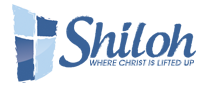 2025 COMMITMENT TO GROWTHPERSONAL - CHURCH - COMMUNITY
DAILY BIBLE READING/STUDY
DAILY PRAYER COMMITMENT
DAILY LIVING COMMITMENT
MY WALK + MY TALK = MY WITNESS
WEEKLY  FASTING COMMITMENT
WEEKLY BIBLE STUDY
WEEKLY WORSHIP COMMITMENT
WEEKLY GIVING COMMITMENT
2
Flashback to last Sundayremembering joseph, the dreamer(3 questions to ask ourselves)
Are you close enough to god to hear his call, purpose & plan for your life?
Are you willing to trust god and follow his dream for your life?
What is your ‘dream blocker?’ in other words: “What are you holding back from god?”
3
Joseph’s gone & THERE’S A NEW SHERIFF IN TOWNActs 7:17-19
17 “As the time drew near for God to fulfill his promise to Abraham, the number of our people in Egypt had greatly increased. 18 Then ‘a new king, to whom Joseph meant nothing, came to power in Egypt.’ 19 He dealt treacherously with our people and oppressed our ancestors 
Tyranny or democracy….People & leaders change….
God remains the same
God is still in change
God will make a way
4
God was preparing mosesActs 7:20-22
20 “At that time Moses was born, and he was no ordinary child.[d] For three months he was cared for by his family. 21 When he was placed outside, Pharaoh’s daughter took him and brought him up as her own son. 22 Moses was educated in all the wisdom of the Egyptians and was powerful in speech and action.
God was preparing moses
God is preparing you
God is preparing me
5
OBJECT LESSON: YOU CAN’T OUTDEVIL THE DEVIL…Acts 7:23-26
23 “When Moses was forty years old, he decided to visit his own people, the Israelites. 24 He saw one of them being mistreated by an Egyptian, so he went to his defense and avenged him by killing the Egyptian. 25 Moses thought that his own people would realize that God was using him to rescue them, but they did not. 26 The next day Moses came upon two Israelites who were fighting. He tried to reconcile them by saying, ‘Men, you are brothers; why do you want to hurt each other?’
Living among the rich doesn’t 
Make you rich….put you above the law….
Release you from your responsibilities/calling
YOU CAN’T USE THE DEVIL’S TACTICS TO DEFEAT THE DEVIL
6
YOU CAN RUN, BUT YOU CAN’T HIDEActs 7:27-29
27 “But the man who was mistreating the other pushed Moses aside and said, ‘Who made you ruler and judge over us? 28 Are you thinking of killing me as you killed the Egyptian yesterday?’ 29 When Moses heard this, he fled to Midian, where he settled as a foreigner and had two sons.
Moses ran, I RAN, YOU KNOW YOU’RE RUNNING TOO….
You can run from youR calling, but you can’t hide
What is god calling you to do??
7
A ROYAL COMMAND & THE CHOICE TO OBEY GODEXODUS 1:11-16
15 The king of Egypt said to the Hebrew midwives, whose names were Shiphrah and Puah, 16 “When you are helping the Hebrew women during childbirth on the delivery stool, if you see that the baby is a boy, kill him; but if it is a girl, let her live.” 
17 The midwives, however, feared God and did not do what the king of Egypt had told them to do; they let the boys live. 18 Then the king of Egypt summoned the midwives and asked them, “Why have you done this? Why have you let the boys live?”
WHO DO YOU FEAR?  WHO DO YOU OBEY?
CIVIL DISOBEDIENCE OR UNGODLY OBEDIENCE
8
THE LORD WILL MAKE A WAY…SOMEHOW..EXODUS 1:19-22
19 The midwives answered Pharaoh, “Hebrew women are not like Egyptian women; they are vigorous and give birth before the midwives arrive.”
20 So God was kind to the midwives and the people increased and became even more numerous. 21 And because the midwives feared God, he gave them families of their own.
22 Then Pharaoh gave this order to all his people: “Every Hebrew boy that is born you must throw into the Nile, but let every girl live.”
OBEDIENCE TO GOD YIELDS UNEXPECTED BLESSINGS
9
THERE IS A SEAT AT GOD’S TABLE…WAITING FOR YOU PROVERBS 9:10-11
THE FEAR OF THE LORD IS THE BEGINNING OF WISDOM; AND KNOWLEDGE OF THE HOLY ONE IS UNDERSTANDING, FOR THROUGH WISDOM YOUR DAYS WILL BE MANY, AND YEARS WILL BE ADDED TO YOUR LIFE.
PHAROH THREATENS – GOD DELIVERS
RESPECT THE LORD
ANSWER THE LORD
KNOW THE LORD
RECEIVE THE LORD
10
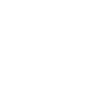 There is Power & choice with Divine PurposeJohn 3:17
For God did not send his Son into the world to condemn the world, but in order that the world might be saved through him. Whoever believes in him is not condemned
Divine purpose vs. human purpose
Who is whoever?
11
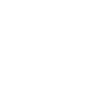 The power is in your handsMatthew 18:18
18 “Truly I tell you, whatever you bind on earth will be bound in heaven, and whatever you loose on earth will be loosed in heaven.
Spiritual responses release spiritual power
12
SONG OF DECISION/commitment/ANOINTING“lord, deliver me”
Le’Andria Johnson - Deliver Me (NEW) 2022
13
Song of commitment & affirmationI trust in god!!
Trust In God - Aware Worship ft. Mark Gutierrez (Lyrics)
14
Invitation“A Time of Commitment & Filling”PRAYER – PETITION - PRAISE
PRAY TO GOD FOR
SALVATION – FORGIVENESS – DELIVERANCE - POWER 
PETITION GOD FOR
ANOINTING – STRENGTH – WISDOM – DIRECTION INSTRUCTION
PRAISE GOD FOR
HIS ANSWER - HIS MANIFESTATION - HIS ANOINTING
HIS BLESSING
WORSHIP IN GIVING
Personal Commitment
Tithes
Offering
Sacrlificial
Giving Song – Praise/Bless the Lord with Me

https://www.youtube.com/watch?v=vBOa1SI8lZU&list=RDvBOa1SI8lZU&start_radio=1&ab_channel=MissYesenia
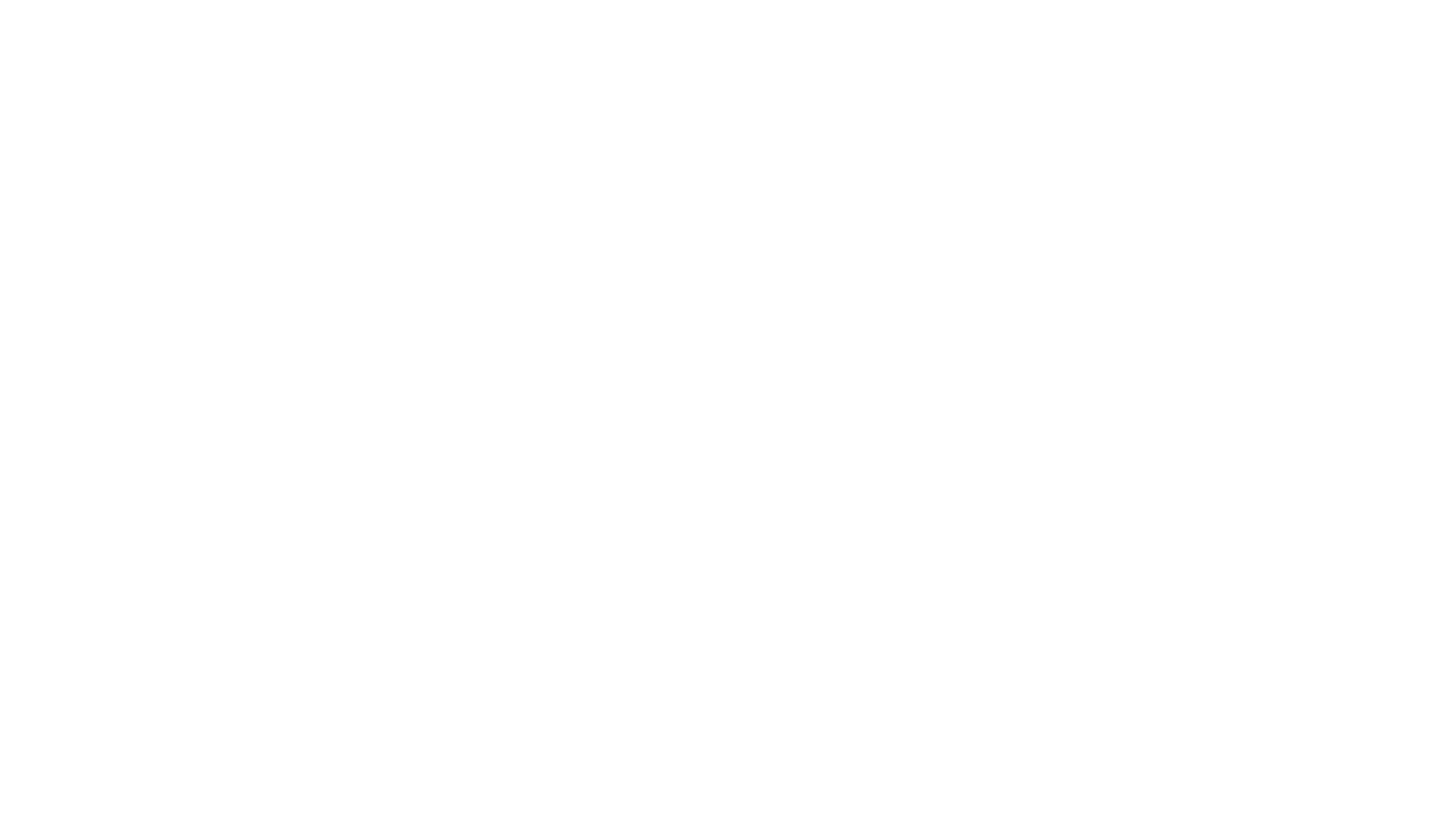 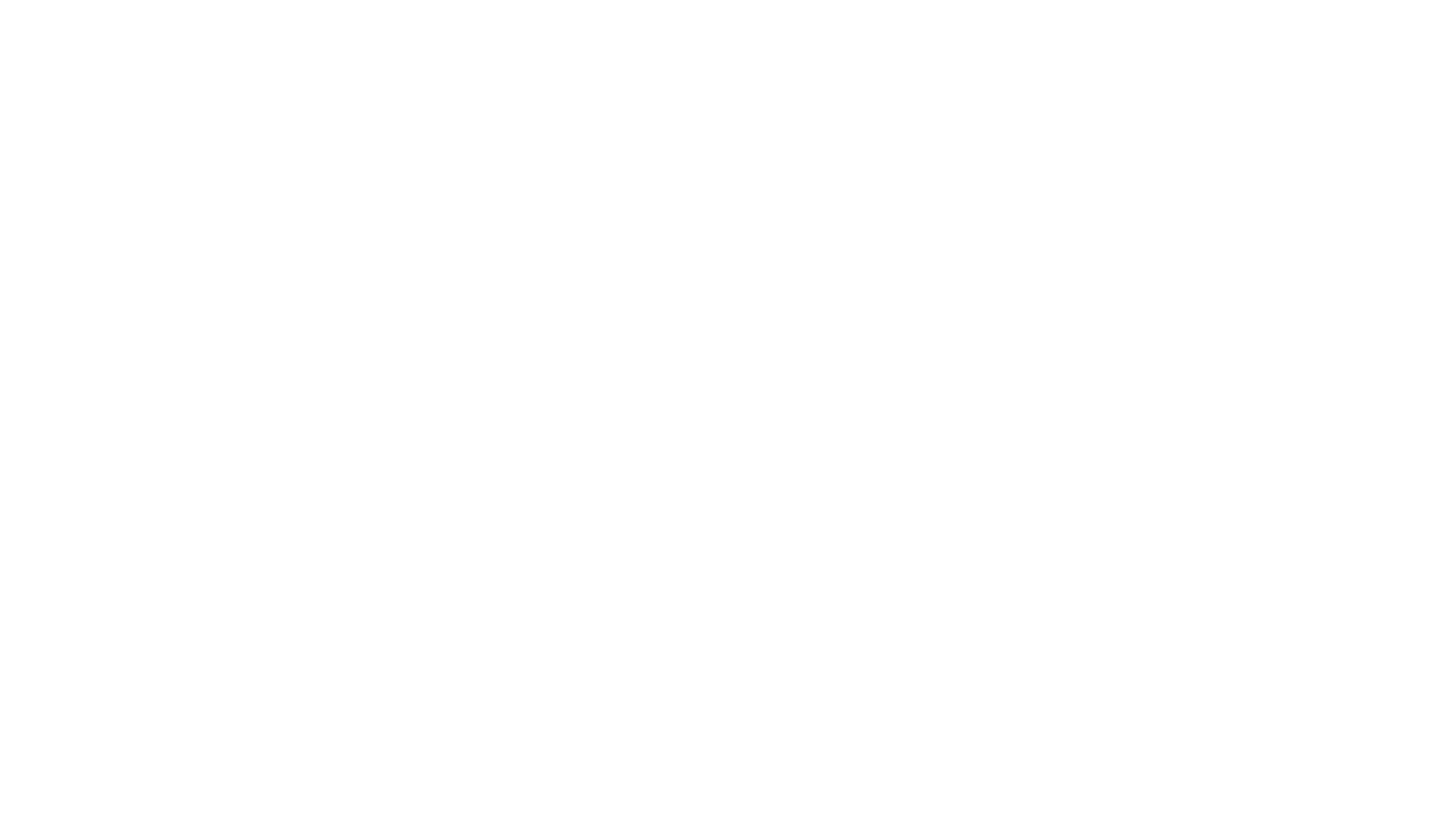 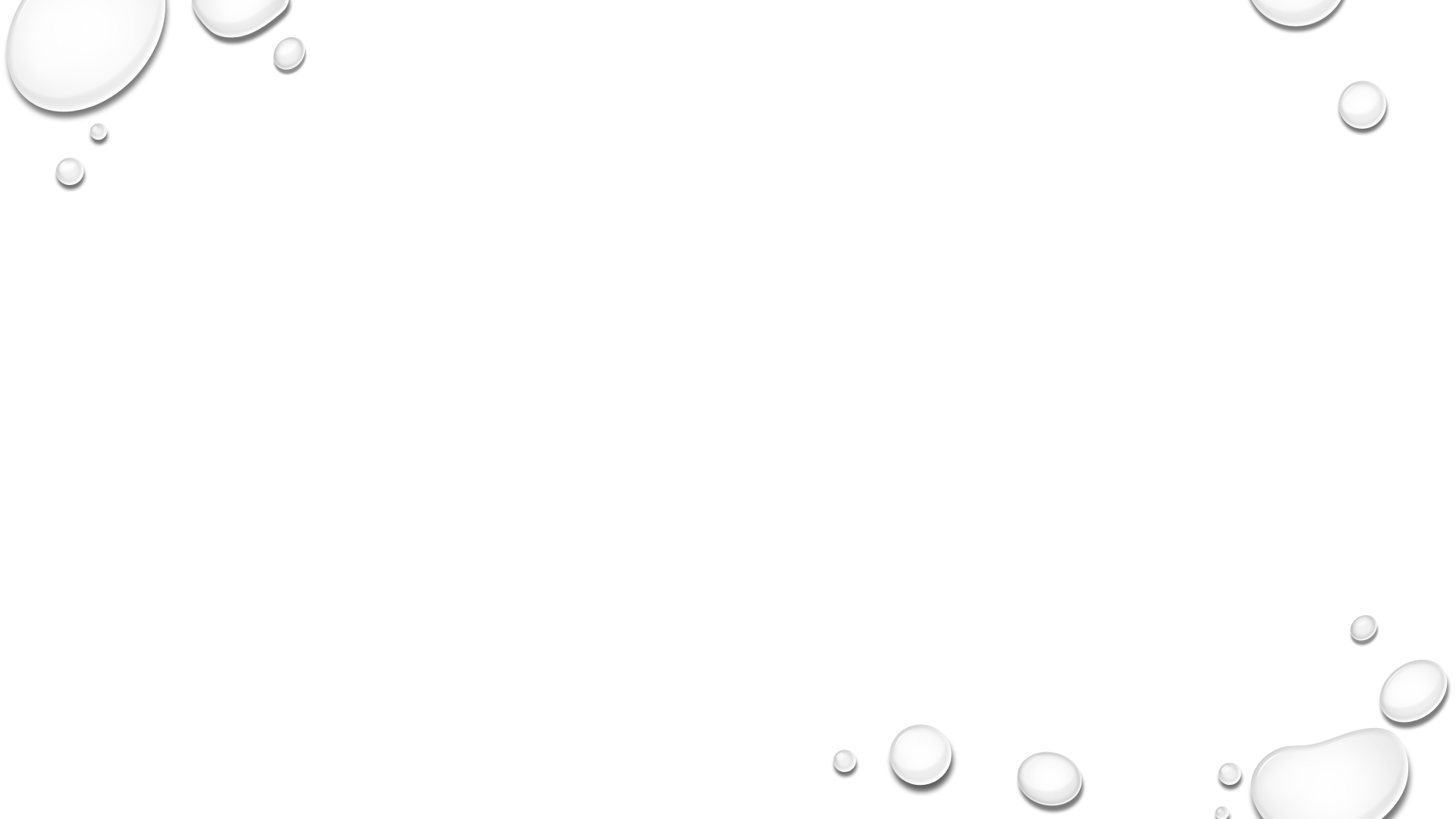 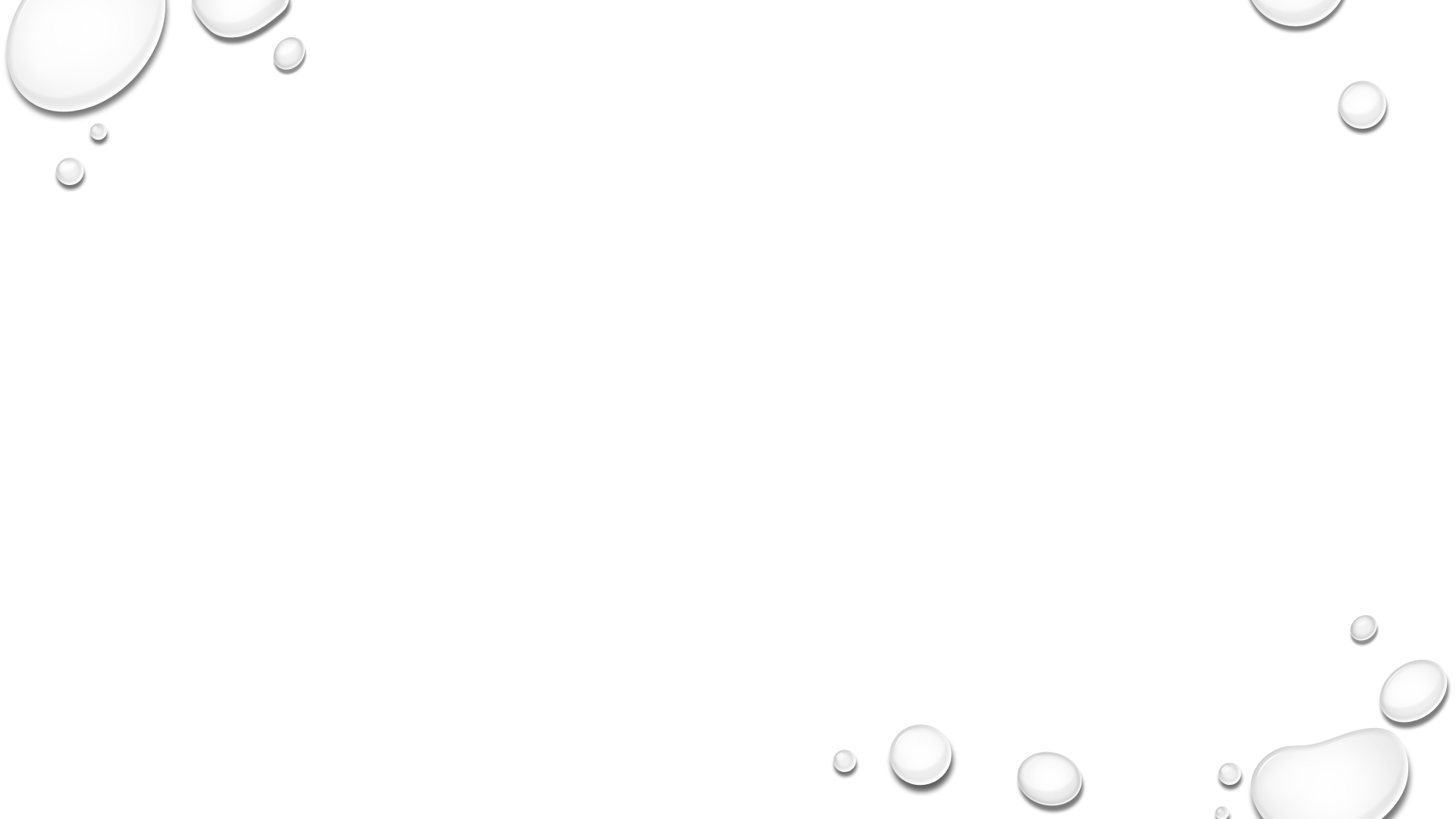 Welcome & Greeting
 Visitors & Friends
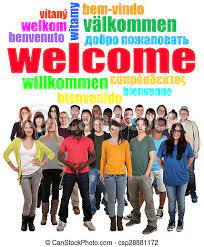 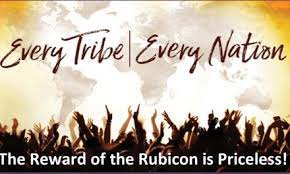 WELCOME HOME TO SHILOH
“WHERE CHRIST IS LIFTED UP”
BIBLE DISCOVERY classesThe Book of Exodus15 Do your best to present yourself to God as one approved, a worker who does not need to be ashamed and who correctly handles the word of truth  -  2nd timothy 2:15
YOU ARE ONLY 25 MINUTES AWAY FROM YOUR SPECIAL GIFTS FOR JOINING BIBLE DISCOVERY CLASS.  DON’T FORGET TO PICK UP YOUR TICKET FOR THE GIVEAWAY WHICH WILL BE IMMEDIATELY FOLLOWING CLASS, BEFORE OUR CLOSING SONG AND BENEDICTION
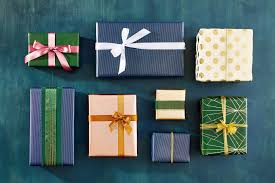 18
The Closing scene“stand still and see the salvation of our god!”
Bible - Stand Still and See the Salvation of Yahuah – YouTube
19
Closing Song of Celebration“Standing”
https://www.youtube.com/watch?v=hNiKoJgvbtI&ab_channel=ajugofjoe

Benediction & Blessing
21
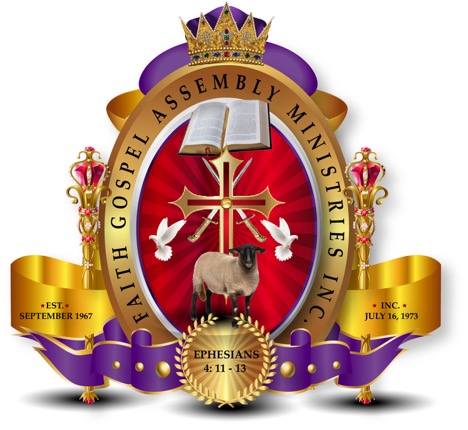 Welcome to Faith Gospel Assembly
23